Vnější ekonomické prostředí  (BPVEP)         LS 2021/2022
Zajištění výuky
GARANT PŘEDMĚTU: 
Doc. Mgr. Ing. Michal Tvrdoň, Ph.D.
PŘEDNÁŠKY a SEMINÁŘE
Ing. Eva Kotlánová, Ph.D.
	katedra ekonomie a veřejné správy
		kancelář A234
		kotlanova@opf.slu.cz
		Konz. h.:  
Dr. Ing. Ingrid Majerová (info viz semináře)
Ing. Karin Gajdová, Ph.D. (info viz semináře)
Charakteristika předmětu
letní semestr 2021/2022
1. ročník bakalářského prezenčního studia rozsah předmětu:  2 + 2 
počet kreditů: 5
ukončení: zkouška (+ průběžné testy)
podmínky semináře
Povinná účast min. 60 %
Body za aktivitu v seminářích max. 12 bodů
2 průběžné testy 
Budou probíhat online v prostředí IS
příklady, teorie, grafy
každý za 14 bodů
Termíny průběžných testů v týdnu od 28.3. a od 9.5., přesný termín bude sdělen formou hromadného mailu
průběžný test je nepovinný, v případě nemoci je možné stanovit náhradní termín, omluvenku je třeba doložit lékařským potvrzením, případné lékařské omluvenky předložit (zaslat scan) do 5 pracovních dnů
Doporučená výbava na semináře
Znalost tématu v rozsahu, který byl probrán na přednášce
Kalkulačka, se kterou umí student pracovat, případně takové znalosti základních matematických operací, jejichž využití povede ke zdárnému vyřešení příkladů

Barevné pastelky (fixy, propisky), pravítko

Zadání seminářů, které bude průběžně vkládáno do IS SU
Orientační harmonogram seminářů
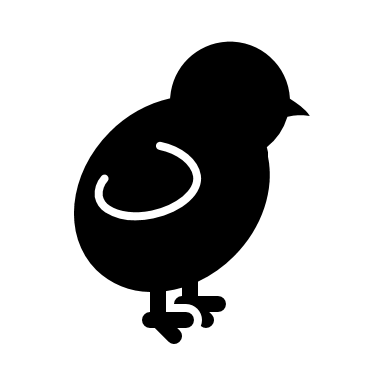 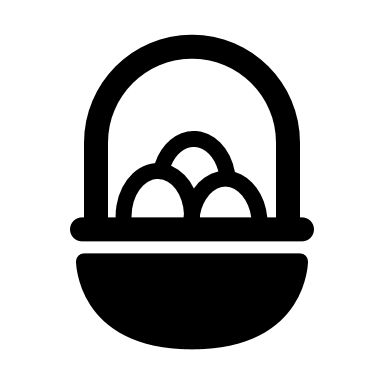 Změna harmonogramu vyhrazena 
Podmínky absolvování předmětu a hodnocení
Podmínkou připuštění studenta ke zkoušce je splnění podmínek semináře
Celkově lze v předmětu získat 100 bodů:
12 bodů – aktivita na semináři
28 bodů –  2 průběžné testy (á 14 bodů)
60 bodů – kombinovaná zkouška (teorie)

Závěrečná klasifikace
100 – 93 : A
  92 – 85 : B
  84 – 77 : C
  76 – 69 : D
  68 – 60 : E
  59 –   0 : F
Základní literatura
TVRDOŇ, M., 2019. Vnější ekonomické prostředí. Opora ve formátu pdf.
JUREČKA, V. a KOLEKTIV, 2017. Makroekonomie. Praha: Grada Publishing, a.s. ISBN 978-80-271-0251-8.
PELLEŠOVÁ, P., 2014. Obecná ekonomie II. Karviná: SU OPF. ISBN 978-80-7248-959-6.
doporučená literatura
LINDAUER, J., 2012. Macroeconomics. Bloomington: Claremont-Howard. ISBN 978-1475962406.
MANKIW, N. G., 2009. Zásady ekonomie. Praha: Grada. ISBN 978-80-7169-897-3.
TVRDOŇ, M., 2014. Evropská unie. Karviná: SU OPF. ISBN 978-80-7510-080-1.
Děkuji za pozornost a přeji hezký den☺